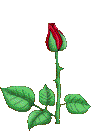 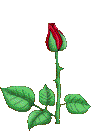 স্বাগতম
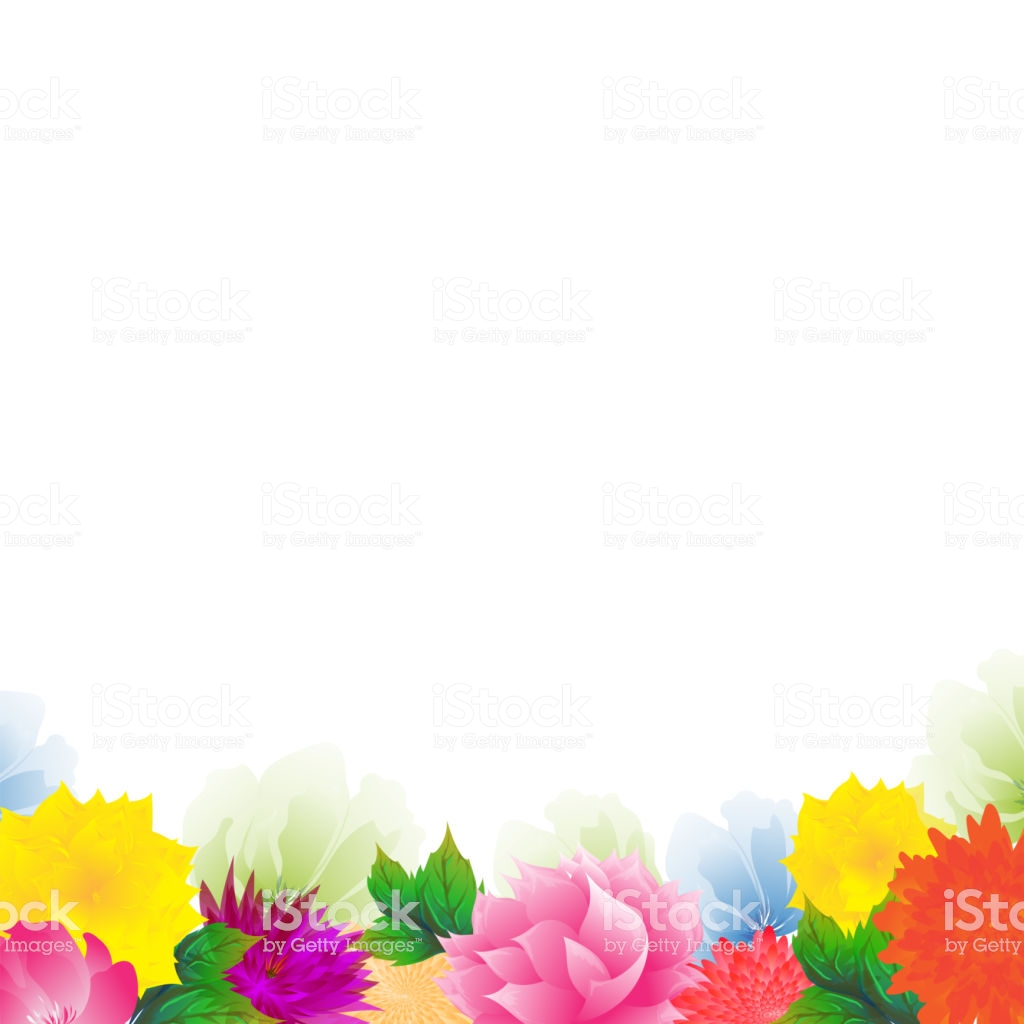 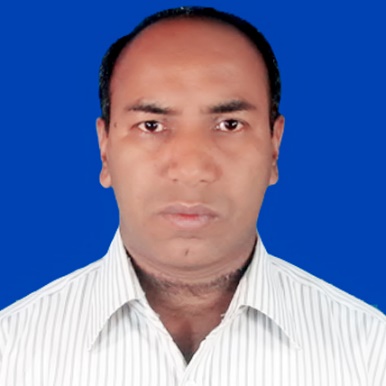 পাঠ পরিচিতি
Presented by
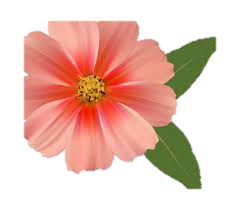 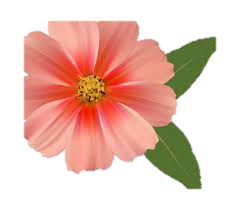 শ্রেনী – ৭ম 
বিষয় - আই সি টি 
অধ্যায় - ০৩ 
সময় – ৪৫ মিঃ
তারিখ – ১৮/১২/২০১৯ ইং
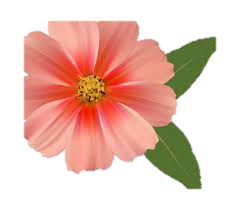 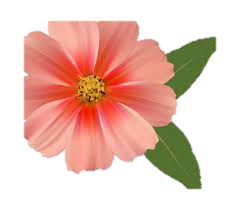 Md. Alamgir Hossain
Assistant Teacher(ICT)
Rahimapur Fazil Madrasha,
Patnitala, Naogaon.
e-mail-alamgirchz@gmail.com
Mobail No - 01723626108
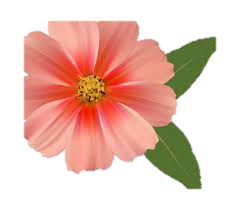 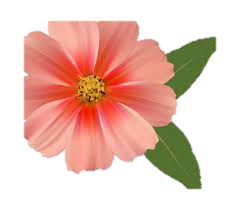 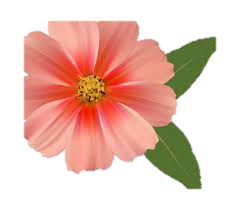 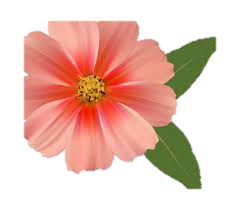 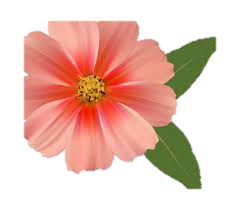 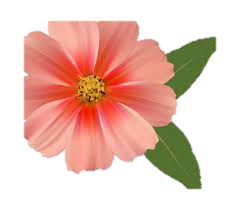 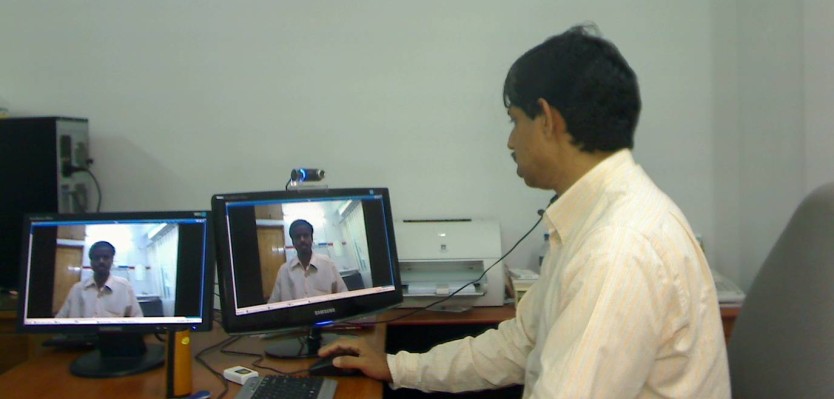 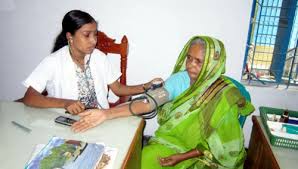 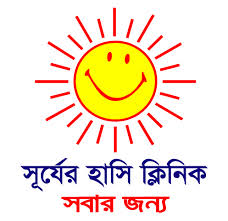 অন লাইনে চিকিৎসা
এই চিত্র গুলো দেখ এবং বল ।
আজকের পাঠ
টেলিমেডিসিন
শিখনফল
এই পাঠ শেষে শিখার্থীরা-----
টেলিমেডিসিন কী  বলতে  পারবে । ?
চিকিৎসা ও স্বাস্থ্যসেবায় তথ্য ও যোগাযোগ প্রযুক্তি ভূমিকা কি ?
কমিউনিটি স্বাস্থ্য কেন্দ্রে টেলিমেডিসিন সেবা চালু করতে হলে কী কী করণীয় তা ব্যাখা করতে পারবে । ?
 কমিউনিটি স্বাস্থ্য কেন্দ্রে টেলিমেডিসিন সেবা চালু করা হলে কী কী সুবিধা রোগীরা পেতে পারে ?
ছবি
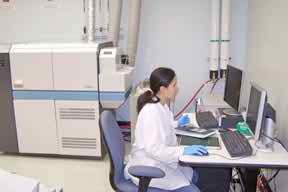 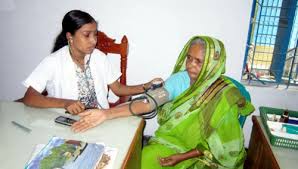 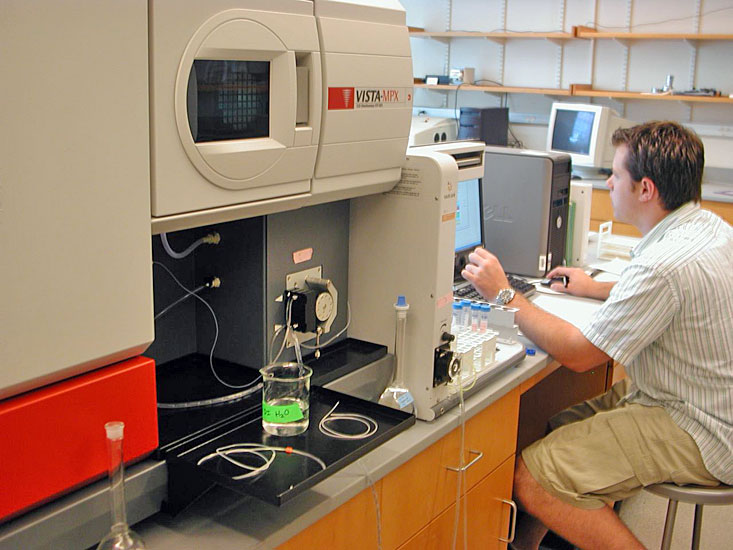 ছবি
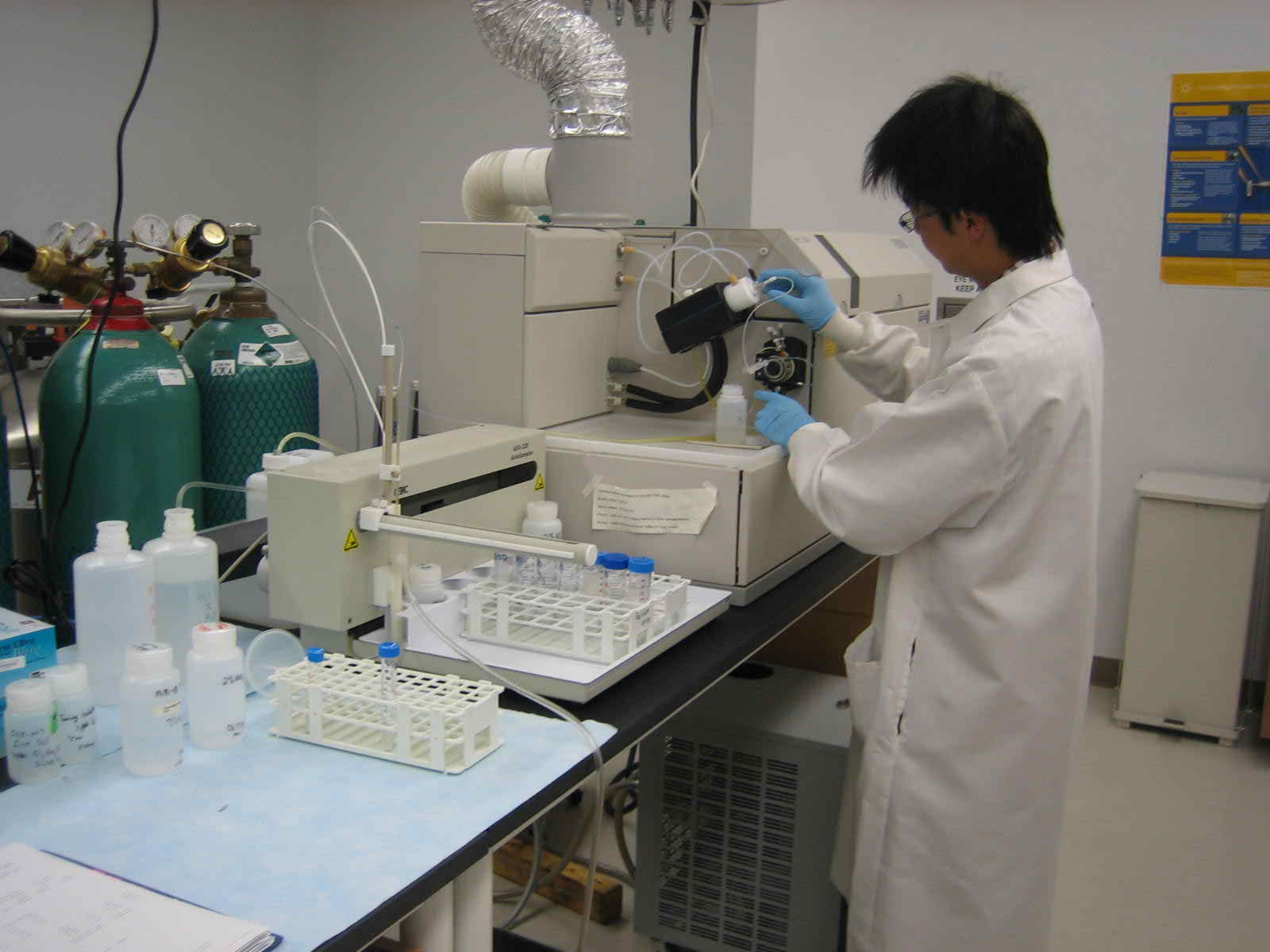 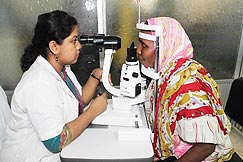 ( একক কাজ ) সময় – ০৫ মিঃ
টেলিমেডিসিন কি ?
(জোড়ায় কাজ ) সময় – ০৫মি:
চিকিৎসা ও স্বাস্থ্যসেবায় তথ্য ও যোগাযোগ প্রযুক্তি কীভাবে প্রয়োগ করা যায় তা লিখ ।
-- দলীয় কাজ –
                সময় – ১০ মিঃ
কমিউনিটি স্বাস্থ্য কেন্দ্রে টেলিমেডিসিন সেবা চালু করতে হলে কী কী করণীয় তা ব্যাখা কর ?
মূল্যায়ন
কিসের সাহায্যে কমিউনিটি স্বাস্থ্য কেন্দ্রে রোগীরা উন্নত স্বাস্থ্য সেবা পেতে পারে । 
       
  বর্তমানে হাসপাতাল ব্যবস্থাপনাতে  কি  পদ্ধতি ব্যবহার হচ্ছে  ।
            
   বর্তমানে হাসপাতালে কিভাবে রোগ নির্ণয় করা হচ্ছে ।
বাড়ীর কাজ
চিকিৎসার কাজে ব্যবহার হয় এ ধরনের যন্ত্রপাতির একটা তালিকা তৈরী কর ।
ধন্যবাদ
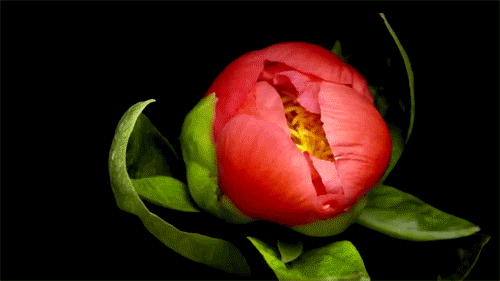